Люмінесценція
Люмінесценція
Люмінесценція – це явище випромінювання світла джерелами за рахунок енергії, яка надходить до них в результаті різних процесів.
Інша назва – холодне світло.
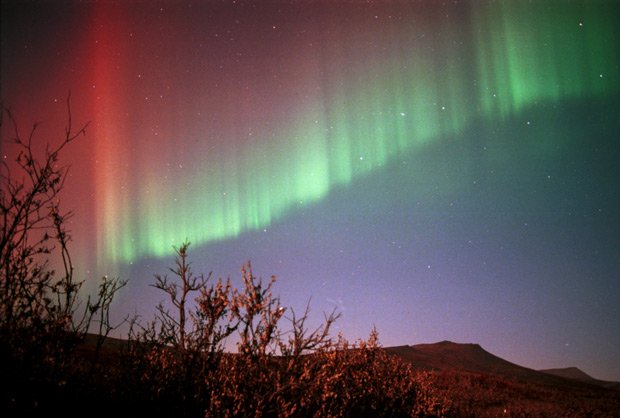 Полярне сяйво – люмінесценція верхніх шарів атмосфери.
Загальна характеристика
Речовина, у якій спостерігається люмінесценція, називається люмінофором. 
Люмінесцентне випромінювання виникає за рахунок квантових переходів атомів, іонів, молекул зі збудженого стану в основний чи менш збуджений, тому кожен атом, іон чи молекула люмінофора є центром люмінесценції.
Класифікація
Довготривала - 
  Фосфоресценція
Короткотривала – 
    Флуоресценція
Виникає внаслідок опромінення речовини світлом, іонізуючим промінням, проходження крізь неї електричного струму, при хімічних реакціях, механічному впливі тощо.
Фосфоресцентний порошок при денному світлі,ультрафіолетовому випромінюванні та повній темноті.
Аескулін
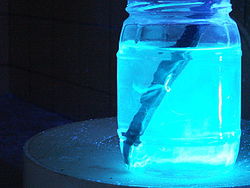 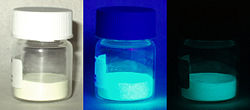 Типи люмінесценції
Фотолюмінесценція
Рентгенолюмінесценція
Катодолюмінесценція
Хемілюмінесценція
Електролюмінесценція
Біолюмінесценція
Радіолюмінесценція
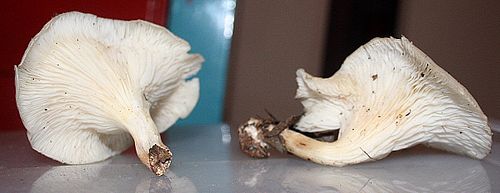 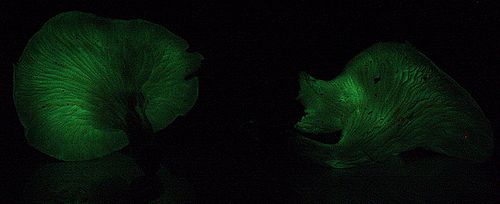 Omphalotus nidiformis – світяться при вимкнутому світлі
Фотолюмінесценція
Фотолюмінесценція — різновид люмінесценції, світіння, яке виникає під дією світлових променів оптичного діапазону частот — ультрафіолетових і видимих.
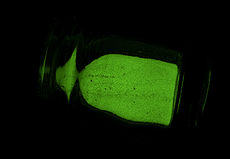 Рентгенолюмінесценція
Рентгенолюмінесценція – люмінесценція, викликана вбиранням рентгенівських променів. 
Приклад – свічення деяких мінералів під дією видимих та ультрафіолетових променів.
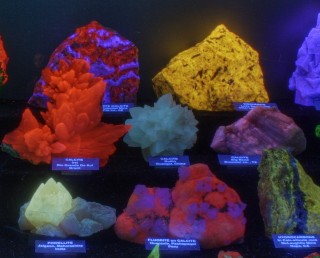 Катодолюмінесценція
Катодолюмінесценція — різновид люмінесценції, світіння, спричинене електронами, які отримують великі швидкості під дією електричного поля. 
Приклад: електронно-променева трубка.
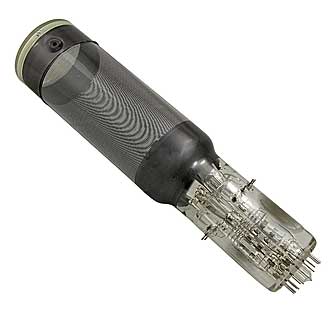 Хемілюмінесценція
Хемолюмінесценція - люмінесценція (світіння) тіл, викликана хімічною реакцією.
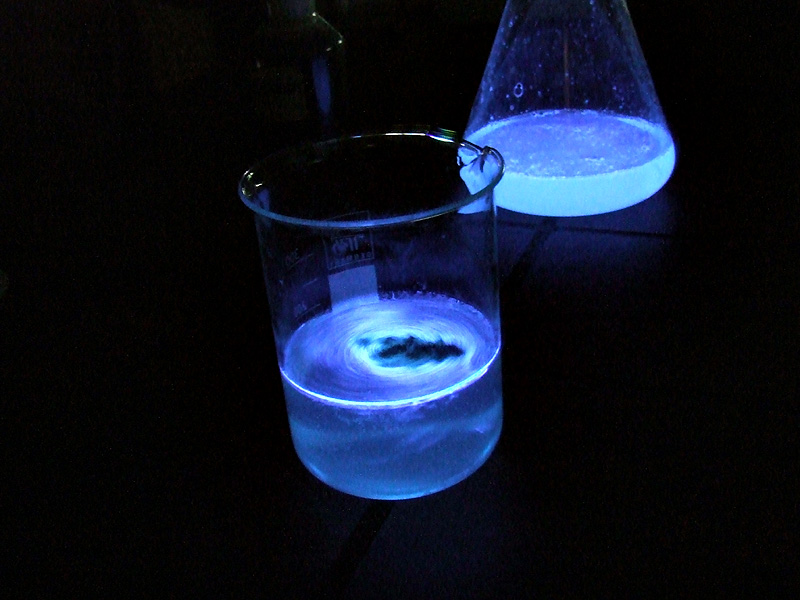 Хемолюмінесценція люмінолу з гемоглобіном
Електролюмінесценція
Електролюмінесценція — різновид люмінесценції, свічення газів під час проходження через них електричного струму, а також свічення кристалів під дією електричного поля.
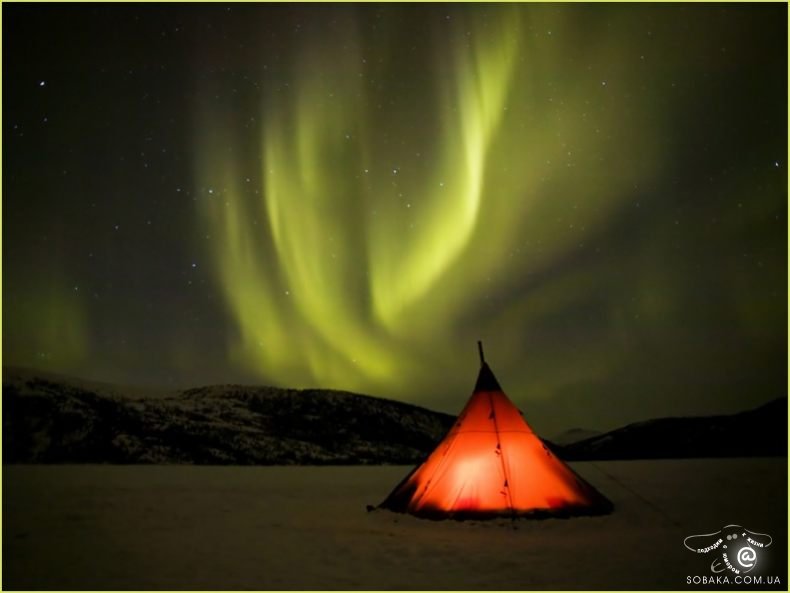 Біолюмінесценція
Біолюмінесценція – явище світіння живих організмів
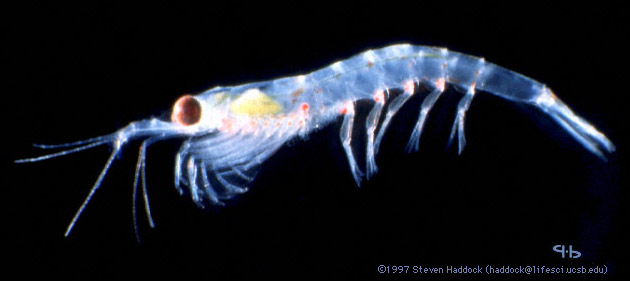 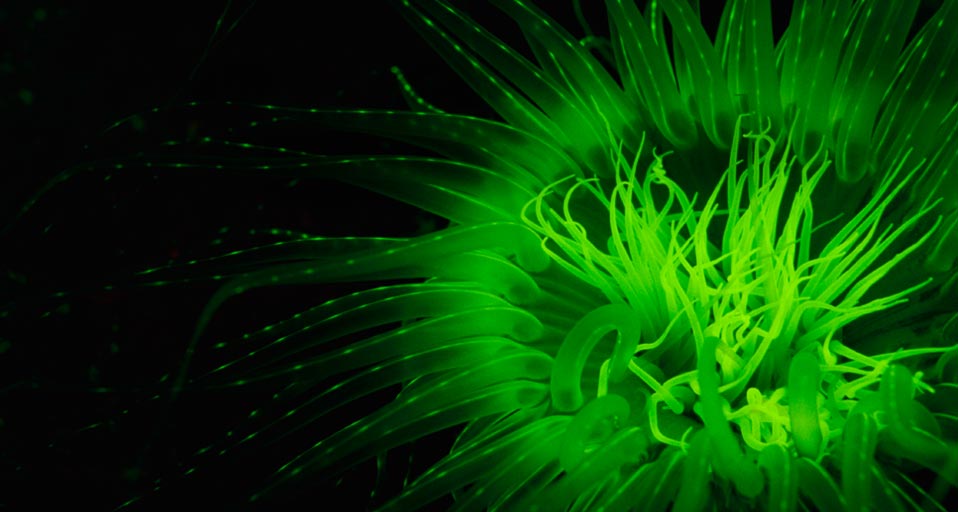 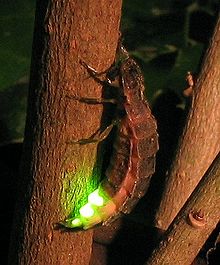 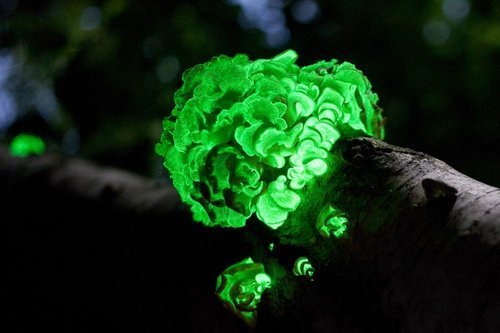 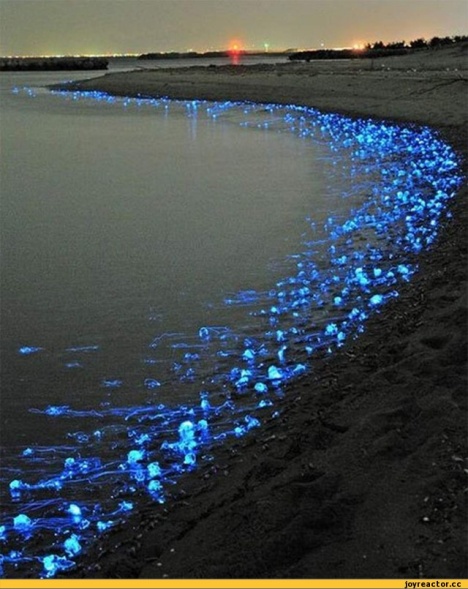 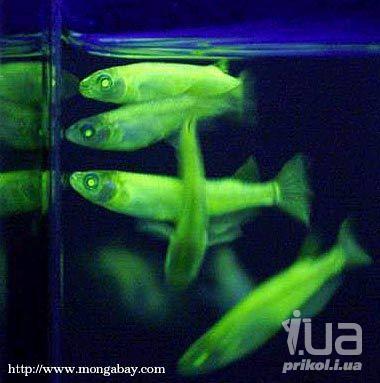 Радіолюмінесценція
Радіолюмінесценція - різновид люмінесценції, світіння люмінесцентних речовин під дією швидких часток - продуктів радіоактивного розпаду (α- і β-променів, а також жорсткої радіації γ-променів) і космічної радіації.
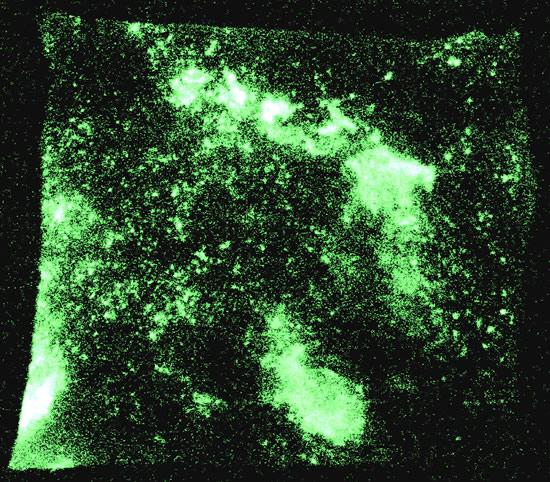 Використання люмінесценції
Люмінесценцію широко використовують в електропроменевих приладах, світло-техніці, дефектоскопії  та люмінесцентному аналізі, при люмінесцентній сепарації корисних копалин.
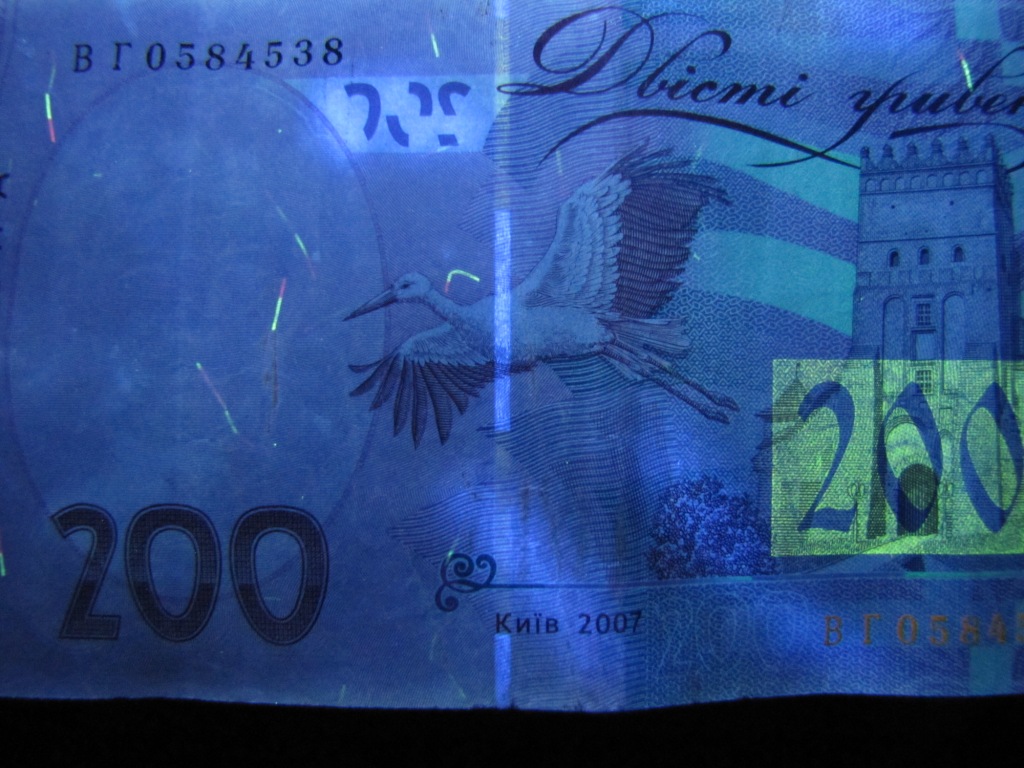 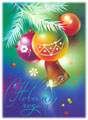 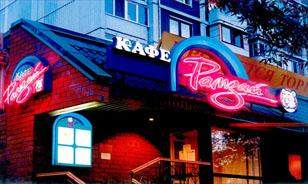 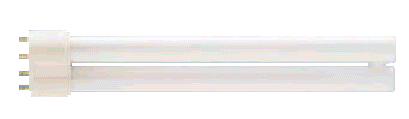 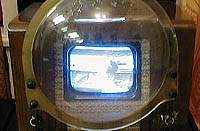 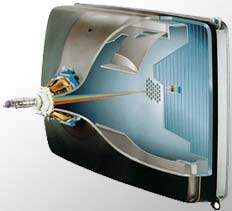 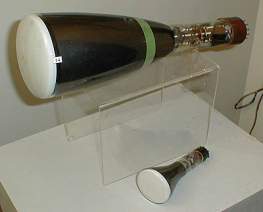 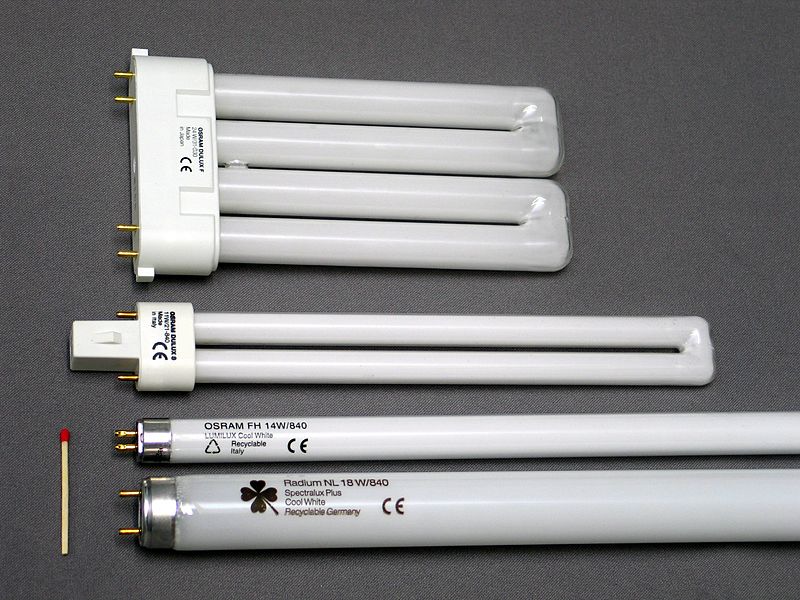